Smoothie Toeti-Frouti
Redouan 
Technologie en Toepassing
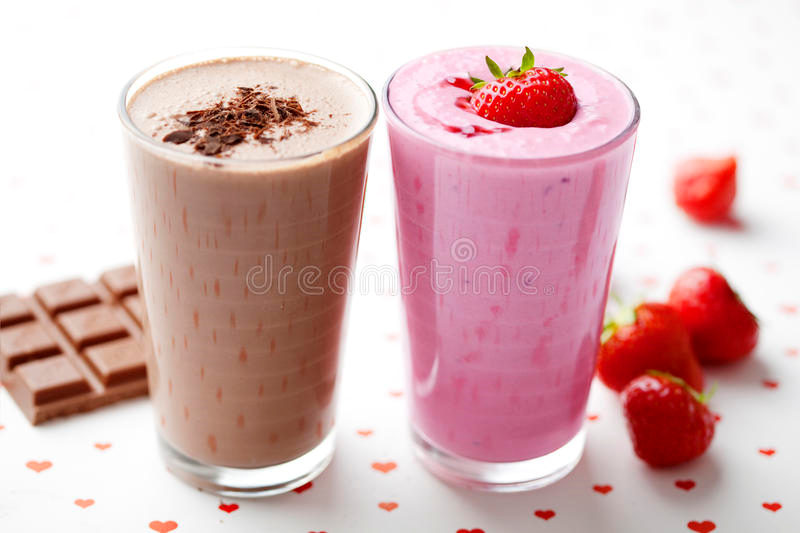 Toeti-Frouti
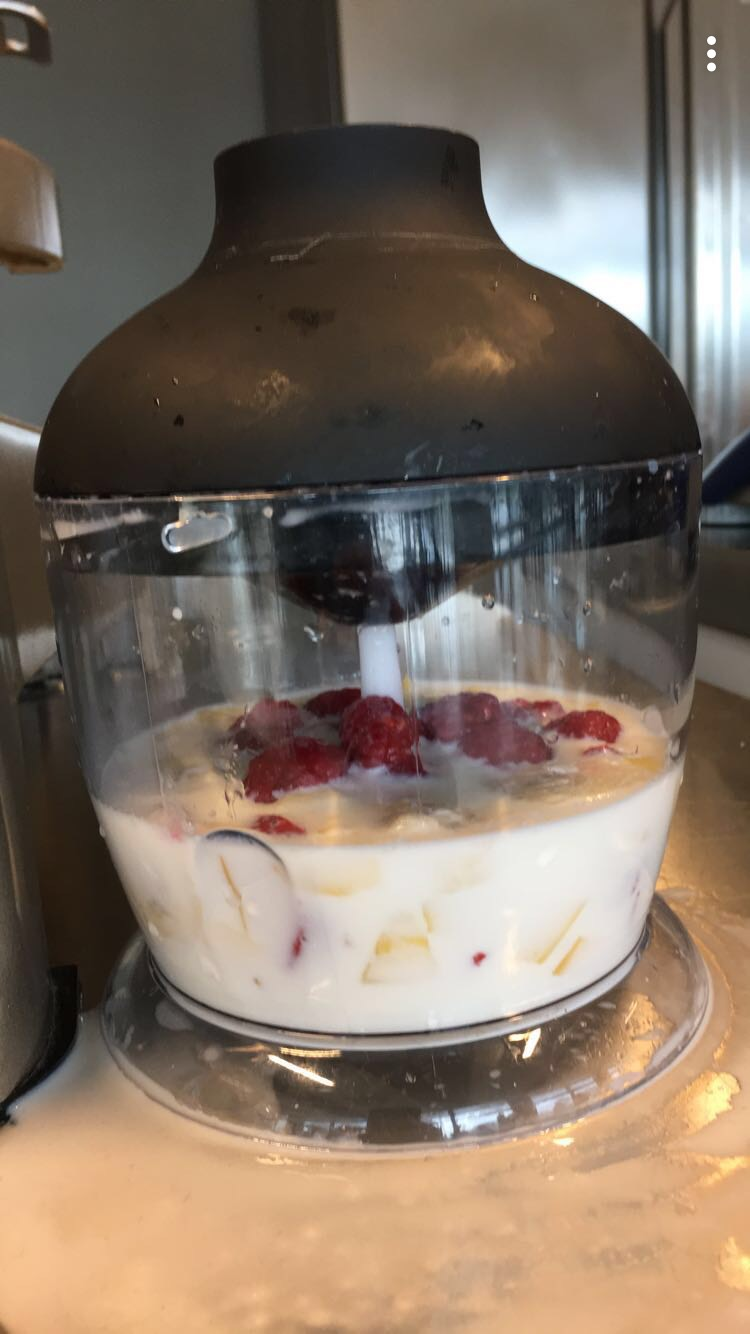 Aardbei        45gram
Banaan         55gram
Frambozen    45gram
Mango           95gram
Suiker              10gram
Toeti-Froeti
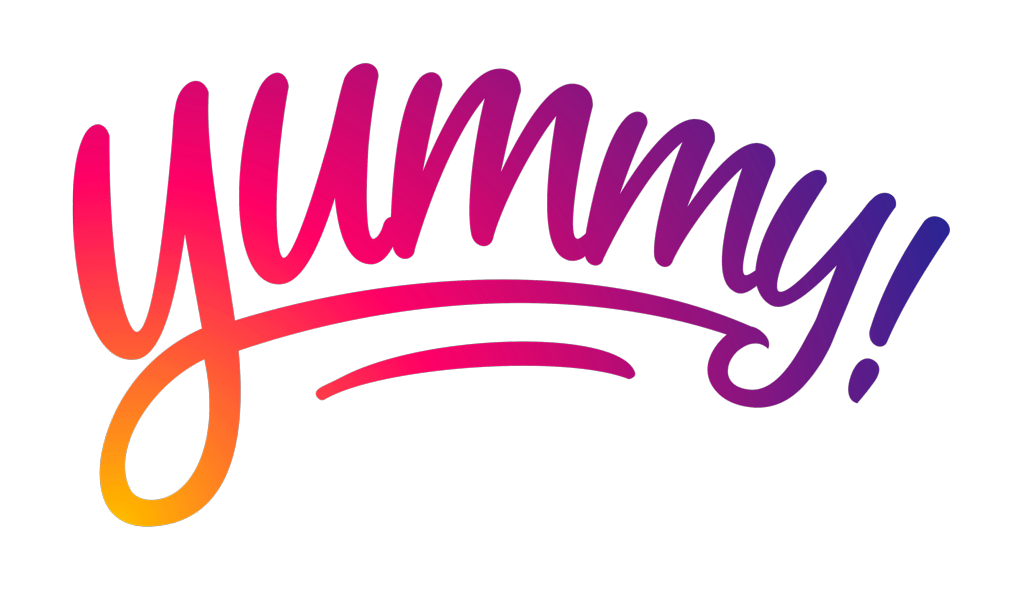 Smaakvol
Kleurrijk
Gezond
lekker